Классы неорганических соединений
(ОГЭ Химия)
подготовила учитель химии 
МБОУ гимназии имени Ф.К. Салманова
 Иванова Вероника Анатольевна
Кроме SiO2
Задания 7. Классификация и номенклатура неорганических веществ. (Б. 1 балл, 3 мин)
1. Кислотным оксидом и щелочью соответственно являются
1) SiO2 и Ва(ОН)2
2) NO2 и  Fe(OH)3
3) СаО и Сu(ОН)2
4) СO2 и Аl(ОН)3
2.Вещества, формулы которых — ZnO и Na2SO4, являются соответственно
1) амфотерным оксидом и солью
2) основным оксидом и кислотой
3) основным оксидом и основанием
4) амфотерным гидроксидом и солью
3.Сложным является каждое из двух веществ:
 
1) азот и озон
2) красный фосфор и серная кислота
3) соляная кислота и вода
4) водород и калиевая селитра
Задания 8. Химические свойства простых веществ. Химические свойства оксидов: основных, амфотерных, кислотных. (Б. 1 балл, 3 мин).
1. Какие два из перечисленных веществ вступают в реакцию с оксидом серы(IV)?
 1) гидроксидом натрия
2) углеродом
3) кислородом
4) хлоридом железа(II)
5) сульфидом меди(II)
Решение:
SO2 + 2NaOH → Na2SO3 + H2O
     2SO2 + O2 → 2SO3
2. Какие два из перечисленных веществ вступают в реакцию с оксидом фосфора(V)?
 
1) оксид углерода(II)
2) оксид натрия
3) сера
4) вода
5) оксид углерода(IV)
Решение:
P2O5 +3Na2O → 2Na3PO4
P2O5 +3H2O →2H3PO4
3.Какие два из перечисленных веществ вступают в реакцию и с оксидом алюминия, и с оксидом натрия?
 
1) вода
2) соляная кислота
3) водород
4) оксид азота(V)
5) гидроксид калия
Решение:
Al2O3 + 6HCl → 2AlCl3 + 3H2O
Na2O + 2HCl → 2NaCl +H2O 
Al2O3 + 3N2O5 → 2Al(NO3)3
Na2O + N2O5 → 2NaNO3
Задания 9. Химические свойства простых и сложных веществ (П. 2 балла, 7 мин.)
Решение:
2HCl + Fe → FeCl2 + H2↑
3H2SO4 + Fe2O3 → Fe2(SO4)3 + 3H2O
4HNO3(конц) + Cu →Cu(NO3)2 + 2NO2 +2H2O
Решение:
2AgNO3 +BaCl2 → Ba(NO3)2 + 2AgCl↓
Ba(NO3)2 + H2SO4 → 2HNO3 + BaSO4 ↓ 
Na2CO3 + 2HCl → 2NaCl + H2O + CO2↑
Решение:
2Na + O2 → Na2O2
2Na + 2H2O→2NaOH + H2↑
4NaOH → 4Na + 2H2O + O2↑
Задания 10. Химические свойства простых и сложных веществ (П. 2 балла, 7 мин.)
Решение:
Mg + 2H2O → Mg(OH)2 + H2↑
Mg + 2HCl → MgCl2 +H2↑
FeO + H2SO4→ FeSO4 +H2O
FeO + CO → Fe + CO2↑
Ba(OH)2 + CO2 → BaCO3 + H2O
Ba(OH)2 +Na2SO4 → 2NaOH + BaSO4↓
Решение:
2Al + 6HCl → 2AlCl3 + 3H2↑
     2Al + 2KOH + 6H2O → 2Na[Al(OH)4] + 3H2↑
H2SO4 + Na2CO3 → Na2SO4 + H2O + CO2↑
H2SO4 + Fe → FeSO4 + H2↑
   FeCl2 + 2AgNO3 → 2AgCl↓ + Fe(NO3)2
   3FeCl2 + 2Na3PO4 → Fe3(PO4)2↓ + 6NaCl
Задания 21. Взаимосвязь различных классов неорганических веществ. Реакции ионного обмена и условия их осуществления (В. 4 балла, 20 мин.)
Дана схема превращений:



Напишите молекулярные уравнения реакций, с помощью которых можно осуществить указанные превращения. Для третьего превращения составьте сокращённое ионное уравнение реакции.
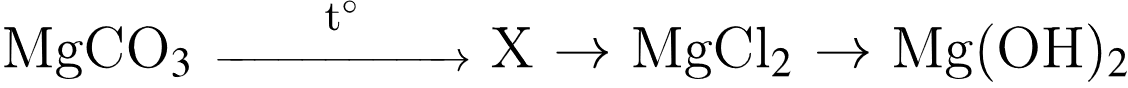 Решение:
MgCO3 —t— MgO + CO2
MgO + 2HCl = MgCl2 + H2O
MgCl2 + 2NaOH = Mg(OH)2 + 2NaCl
Mg2+ + 2OH- = Mg(OH)2
Дана схема превращений:




Напишите молекулярные уравнения реакций, с помощью которых можно осуществить указанные превращения. Для третьего превращения составьте сокращённое ионное уравнение реакции.
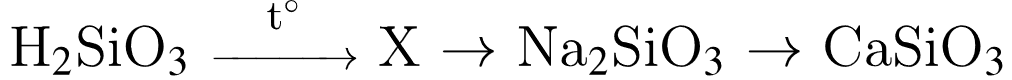 Решение:
H2SiO3 —t— SiO2 + H2O
SiO2 + 2NaOH = Na2SiO3 + H2O
Na2SiO3 + CaCl2 = CaSiO3 + 2NaCl
  SiO32- + Ca2+ = CaSiO3
Дана схема превращений:



Напишите молекулярные уравнения реакций, с помощью которых можно осуществить указанные превращения. Для второго превращения составьте сокращённое ионное уравнение реакции.
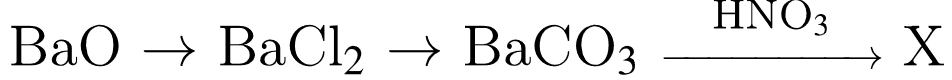 Решение:
BaO + 2HCl = BaCl2 + H2O
BaCl2 + Na2CO3= BaCO3   +   2NaCl
BaCO3 + 2HNO3 = Ba(NO3)2 + CO2 + H2O
Ba2+ + CO32- = BaCO3
Дана схема превращений:



Напишите молекулярные уравнения реакций, с помощью которых можно осуществить указанные превращения. Для последней реакции составьте сокращённое ионное уравнение.
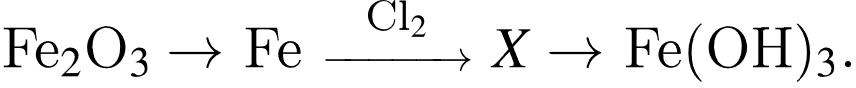 Решение:
Fe2O3 + 3H2 = 2Fe + 3H2O
2Fe + 3Cl2 = 2FeCl3
FeCl3 + 3NaOH = Fe(OH)3 + 3NaCl
Fe3+ + 3OH- = Fe(OH)3